BRC Science Highlight
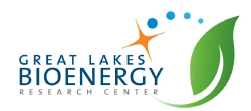 Outlining an Integrated Pipeline from Biomass to Bioproduct
Objective Evaluate the integration of a complete pipeline from biomass lignin to a target bioproduct, 2-pyrone-4,6-dicarboxylic acid (PDC), in a modeled biorefinery
Approach  
Study reductive catalytic fractionation of GVL-derived lignin from multiple feedstocks.
Select lignin depolymerization parameters to yield an optimal mix of lignin monomers for conversion to PDC by an engineered microbe.
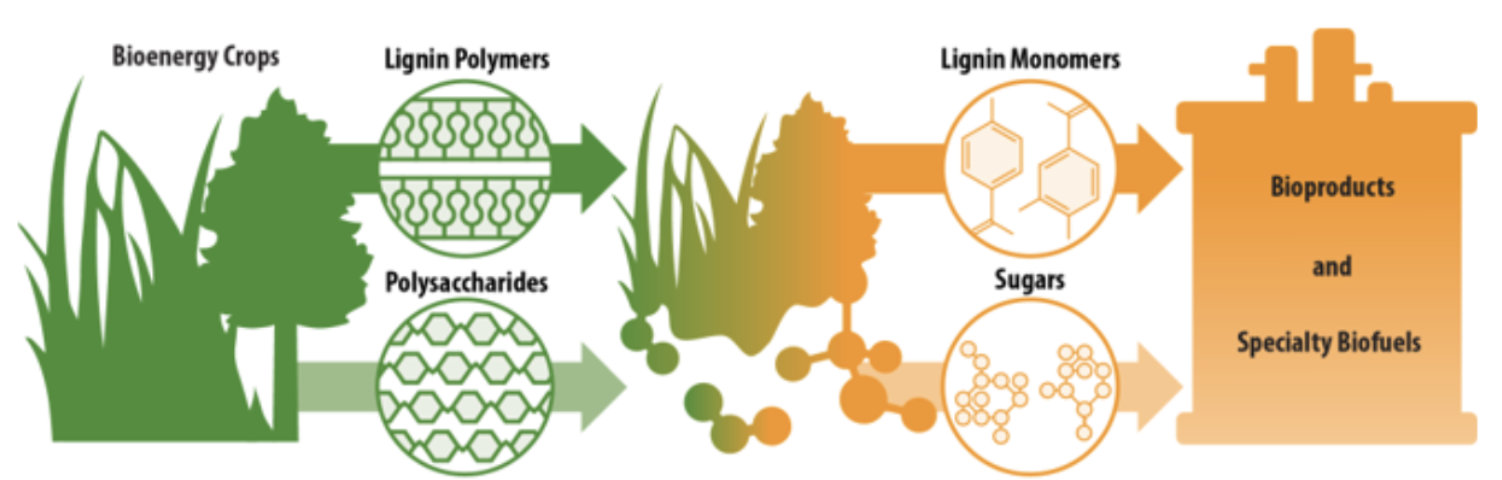 Research at the Great Lakes Bioenergy Research Center spans the processes needed to break down plant biomass into lignin and sugar streams and use them to produce chemicals and advanced biofuels, enabling the integration of a full pipeline from lignin to a target bioproduct.
Result/Impacts
A pipeline that integrates lignin pretreatment, depolymerization, and microbial funneling can achieve high efficiency conversion of lignin from multiple bioenergy feedstocks to PDC using a strain of Novosphingobium aromaticivorans.
The analysis identifies key factors that impact the technical and economic feasibility of producing lignin-derived bioproducts in a biorefinery, highlighting process areas where strategic improvements could increase productivity or reduce the minimum selling price of a lignin-derived product.
Perez, J.M., Sener, C., Misra, S., Umana, G. E., Coplien, J., Haak, D., Li, Y., Maravelias C.T., Karlen, S.D., Ralph, J., Donohue, T.J., and Noguera, D.R. “Integrating lignin depolymerization with microbial funneling processes using agronomically relevant feedstocks.” Green Chemistry, Advance Article March 10 (2022) [DOI: 10.1039/D1GC03592D]
GLBRC March 2022